LEARNING ANALYTICS EXPLAINED
“utilización de la Inteligencia artificial centrada en el profesor y el estudiante para analizar los procesos de enseñanza y aprendizaje inclusivos y resilientes”
Regina Motz FING – UDELAR, Mariana Porta CENUR NORESTE UDELAR, 
Silvia Laborde FCS – UDELAR

laexpudelar@gmail.com
30 de setiembre, 2022
TALLER 3: Co-diseñando analíticas de aprendizaje
(FSED_2_2021_1_169701 Fondo Sectorial "Inclusión Digital: Educación con Nuevos Horizontes" - 2021 - Modalidad B – ANII)
Objetivos
Conocer proyectos de codiseño
Ensayar formulación de preguntas relevantes al contexto educativo específico
Explorar mecanismos de formulación de preguntas, relevamiento de necesidades y requerimientos
Comprender los pasos que deberán seguir quienes deseen participar del proyecto de codiseño
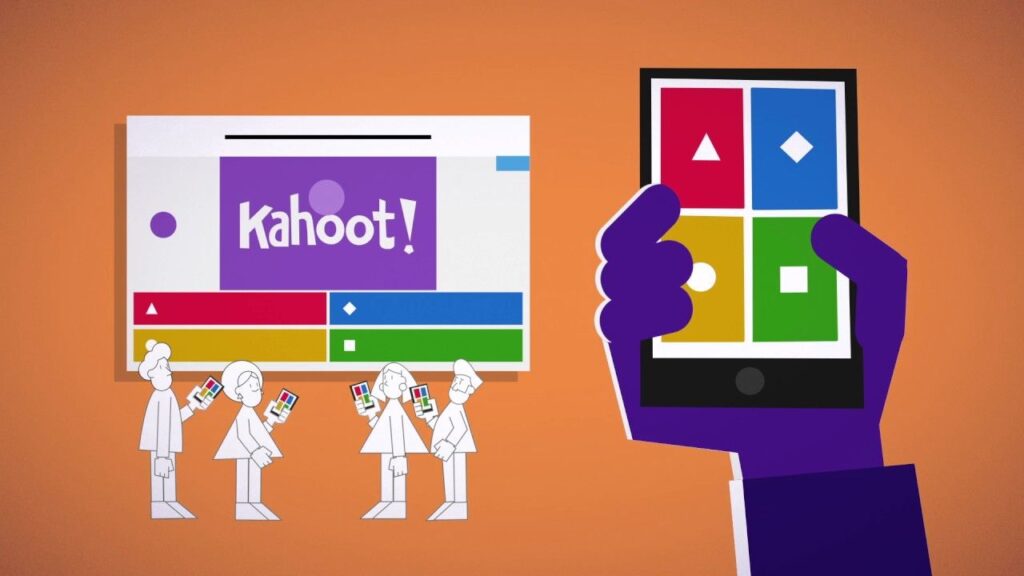 Actividad
Recap de conceptos de talleres anteriores
Actividad
Ver la entrevista y tomar nota de las siguientes categorías
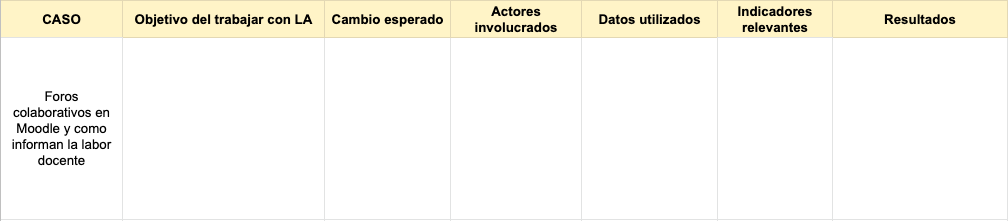 ¿A qué datos tengo acceso?
¿Qué formato tienen los datos? 
¿Dónde encuentro los datos?
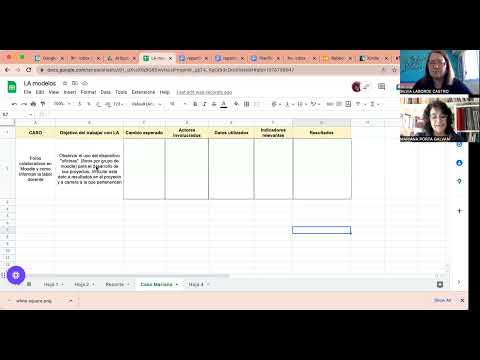 Actividad
Información de casos
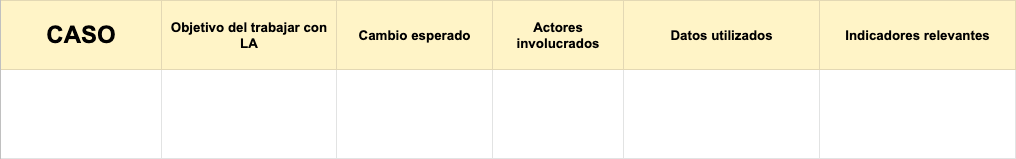 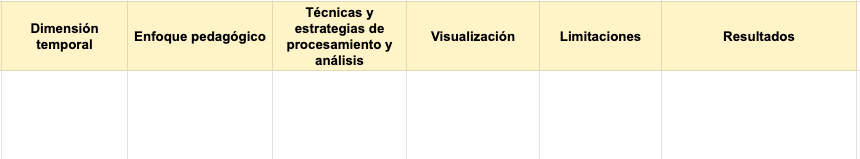 Actividad
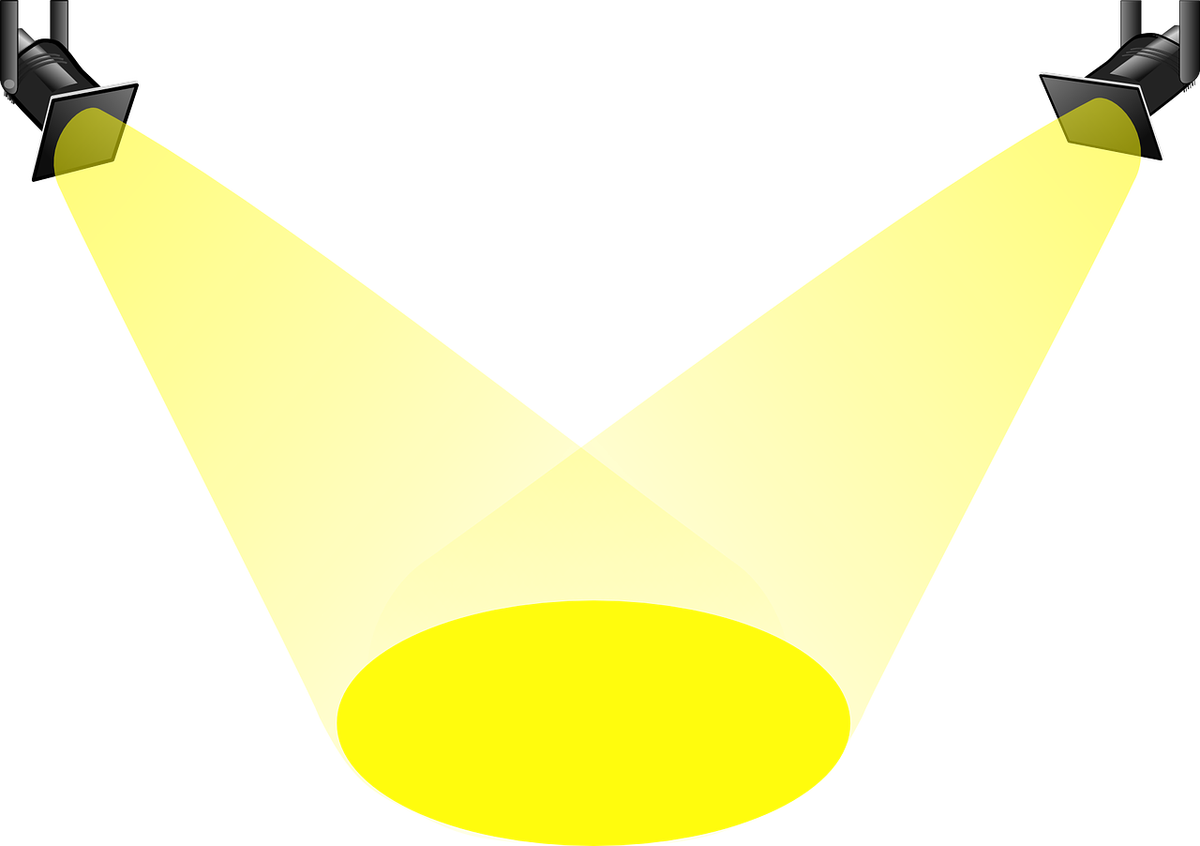 RECAP
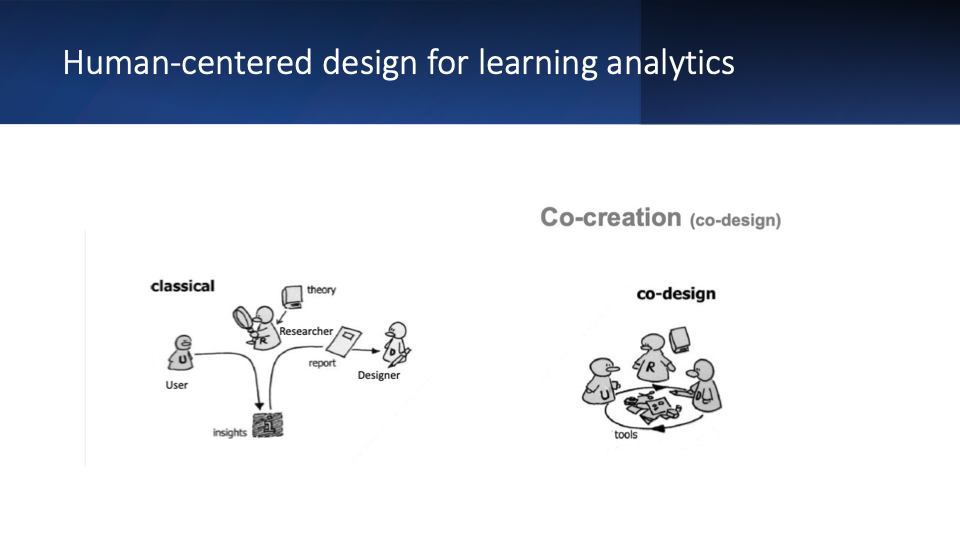 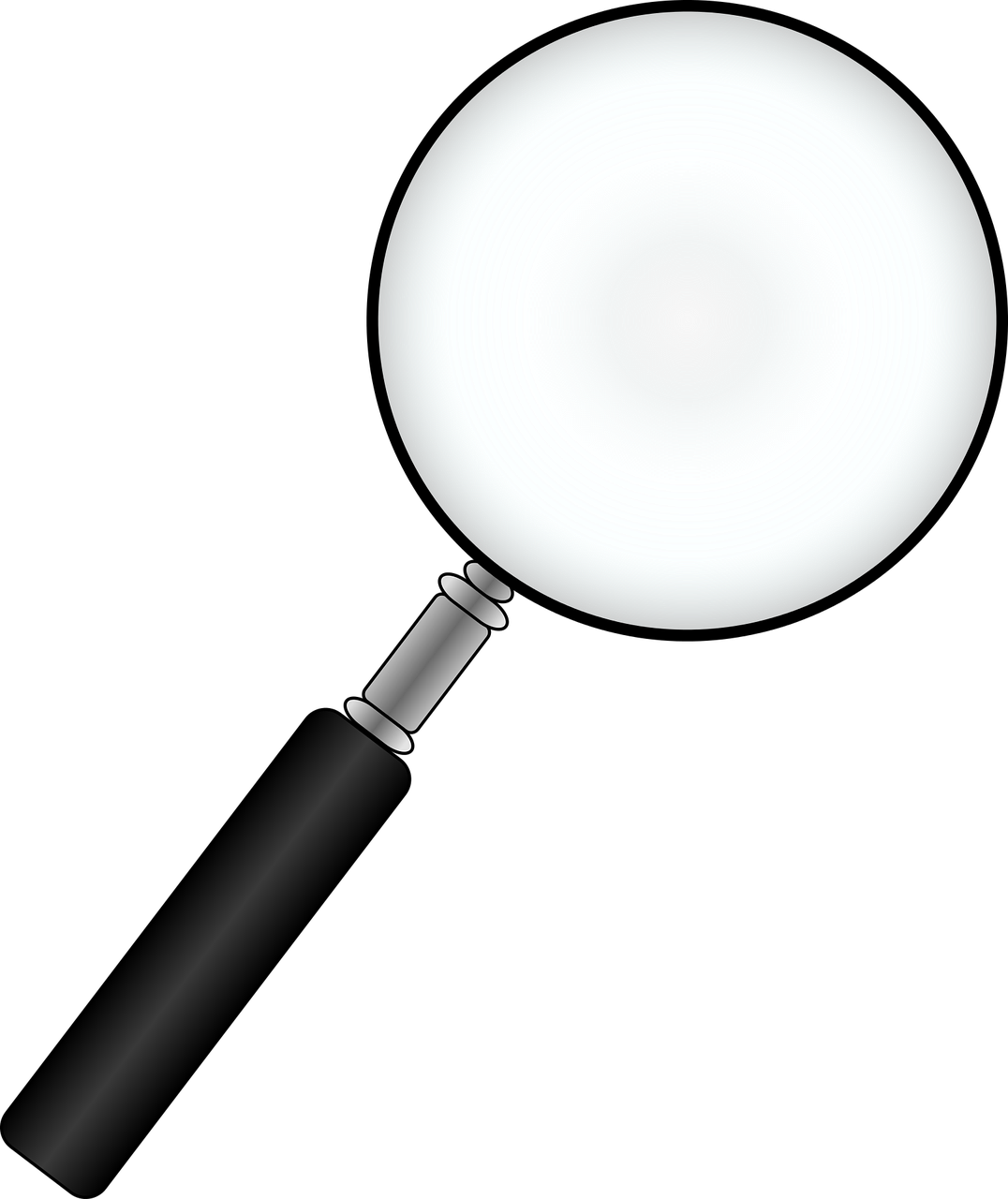 Actividad
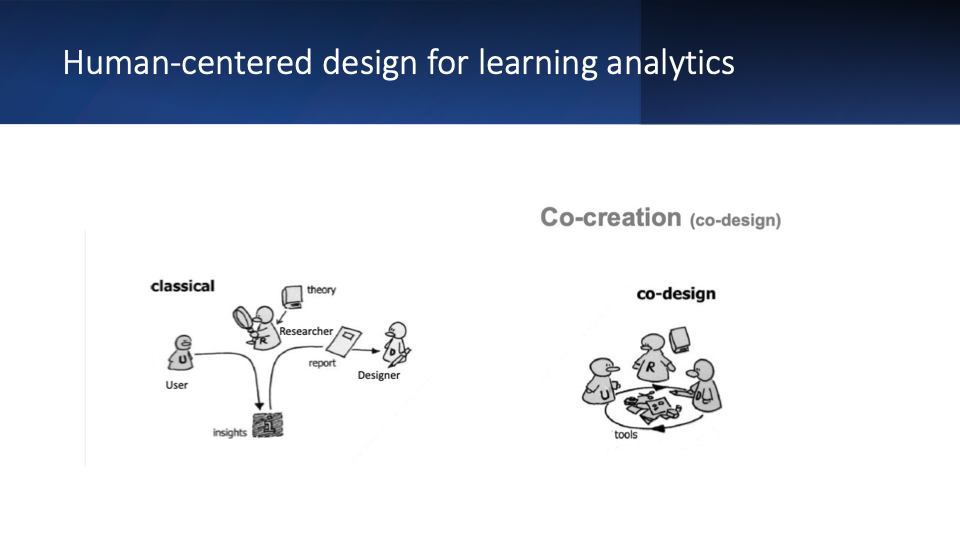 Consideraciones prácticas sobre el proyecto de Co-diseño de LA-Exp
Imagen recuperada de www.pixabay.com
LEARNING ANALYTICS EXPLAINED
Regina Motz FING – UDELAR, Mariana Porta CENUR NORESTE UDELAR, 
Silvia Laborde FCS – UDELAR

laexpudelar@gmail.com
30 de setiembre, 2022
PROXIMO TALLER:

Dra. Patricia Díaz 
HACIA UNA ANALÍTICA JUSTA 
(Parte I) 7 de octubre 18:00